Conjugaison
CM


www.laclassedemallory.com
Le verbe
Objectif de la séance
Aujourd’hui, nous allons travailler en conjugaison.
Nous allons revoir ce qu’est un verbe. Nous allons apprendre à distinguer les différents temps auxquels peut être conjugué le verbe .
Nous allons aussi apprendre à identifier l’infinitif et le groupe d’un verbe.
Dans quelle matière allons nous travailler ?
Qu’allons-nous apprendre ?
Activation des connaissances
Qu’est-ce qu’un verbe ? 
Quelles sont les particularités du verbe?
Le verbe permet de situer dans le temps les faits qui ont lieu.
Un verbe peut situer des actions dans le passé (action déjà terminée).
Hier, je suis allée à la piscine.
Il peut situer des actions dans le présent (action en cours).
Je parle du verbe.
Il peut situer des actions dans le futur (action non réalisée).
Je verrai ma tante demain.
Indique le temps des phrases suivantes .
Nous irons voir grand-mère demain.
Je ferai mes exercices.
Nous écoutons la maîtresse.
Jean a fait une bêtise.
L’infinitif sert à nommer les verbes. Les verbes à l'infinitif sont classés en trois groupes :
Le 1er groupe comprend tous les verbes dont l’infinitif se termine par –er (sauf aller).
chanter – danser – jouer – nager - porter
Le 2ème groupe contient les verbes dont l’infinitif se termine en –ir et qui se conjuguent comme finir (-issons avec nous)
finir – choisir – pétrir – haïr - vernir
Le 3ème groupe contient tous les autres verbes.
aller – faire – venir – vouloir - être
Comment reconnaît-on les verbes du 1er gpe? Du 2ème?
Trouve l’infinitif et le groupe des verbes suivants.

Je marcherai.
Tu détruis.
Nous grossissons.
Vous allez.
Le verbe varie :
- Selon la personne à laquelle il est conjugué
Je marche.
Nous marchons.
- Selon le temps auquel il est conjugué
Je chante.
Je chantais.
- Selon le mode auquel il est conjugué
Marche.
Tu marches.
Selon quoi le verbe varie-t-il?
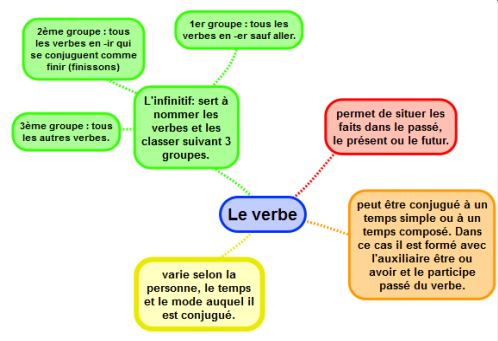